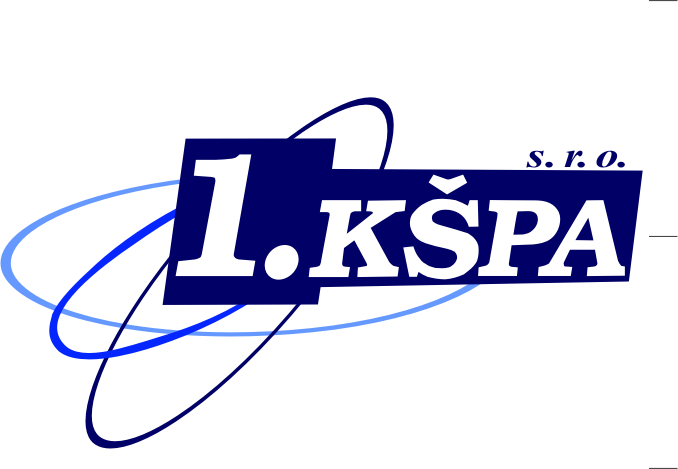 1. KŠPA Kladno, s. r. o., Holandská 2531, 272 01 Kladno, www.1kspa.cz
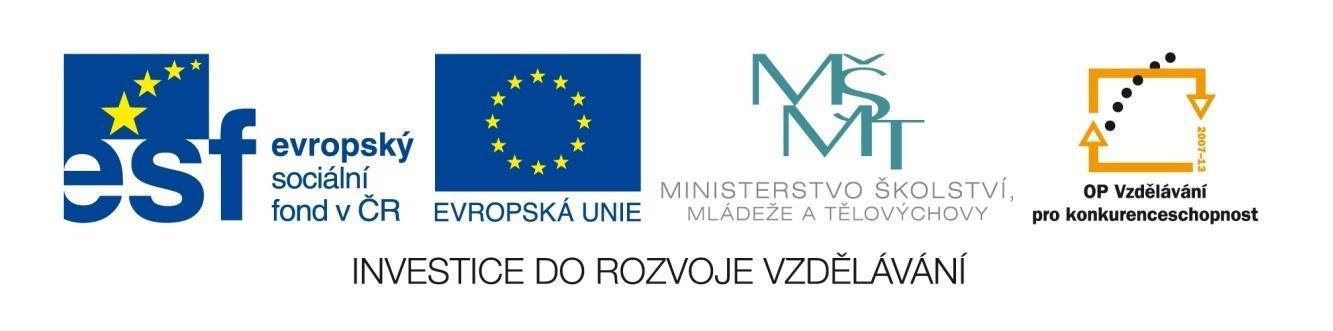 Tento výukový materiál vznikl v rámci Operačního programu Vzdělávání pro konkurenceschopnost
Lineární rovnice se dvěma neznámými
rovnice ve tvaru ax + by +c = 0, kde x, y R;   a,b,c  R
řešení rovnic se dvěma neznámými ukazuje následující tabulka
Lineární rovnice se dvěma neznámými
Řešené příklady
Řešte v R x R rovnici                            			      



 Řešte v R x R rovnici
Řešení
Řešení
Řešení
Řešte v R x R rovnici
za x dosadíme libovolné reálné číslo
příklady některých řešení
Řešení
Řešte v R x R rovnici
za x dosadíme libovolné reálné číslo
příklady některých řešení
Příklady na procvičení
Řešte v R x R rovnici		      

Řešte v R x R rovnici				  

Řešte v R x R rovnici			      

Řešte v R x R rovnici
Použité zdroje
PaedDr. KUBEŠOVÁ, Naděžda; Mgr. CIBULKOVÁ, Eva. Matematika - přehled středoškolského učiva. Třebíč: Petra Velanová, 2006, ISBN 80-86873-03-X.
Materiály jsou určeny pro bezplatné používání pro potřeby výuky a vzdělávání na všech typech škol a školských zařízení. Jakékoli další využití podléhá autorskému zákonu.
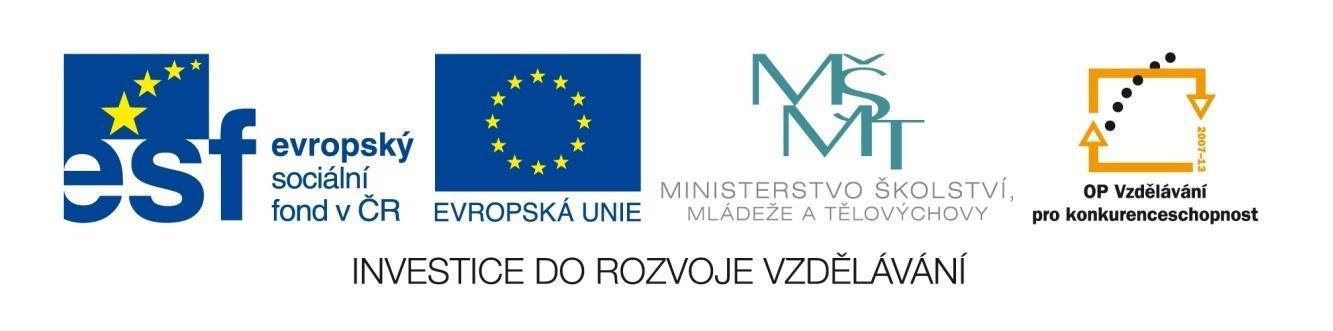